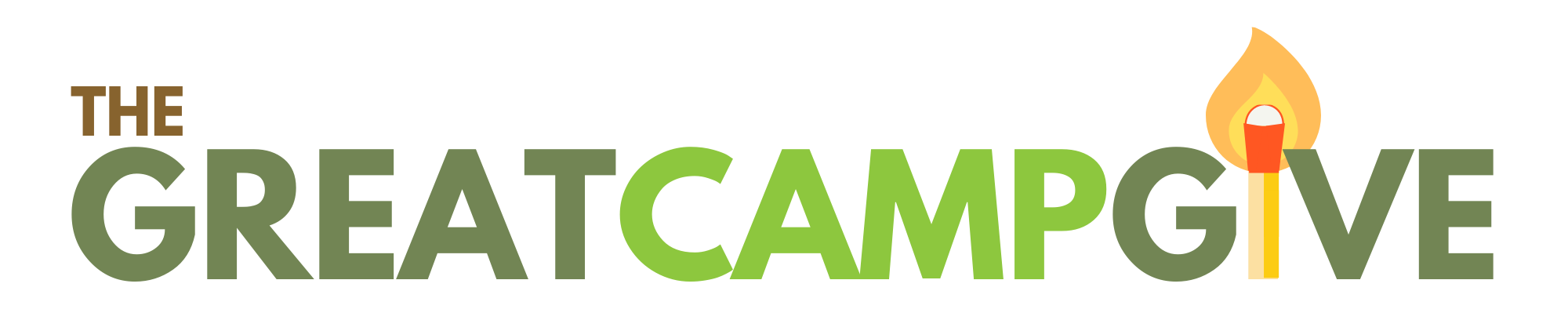 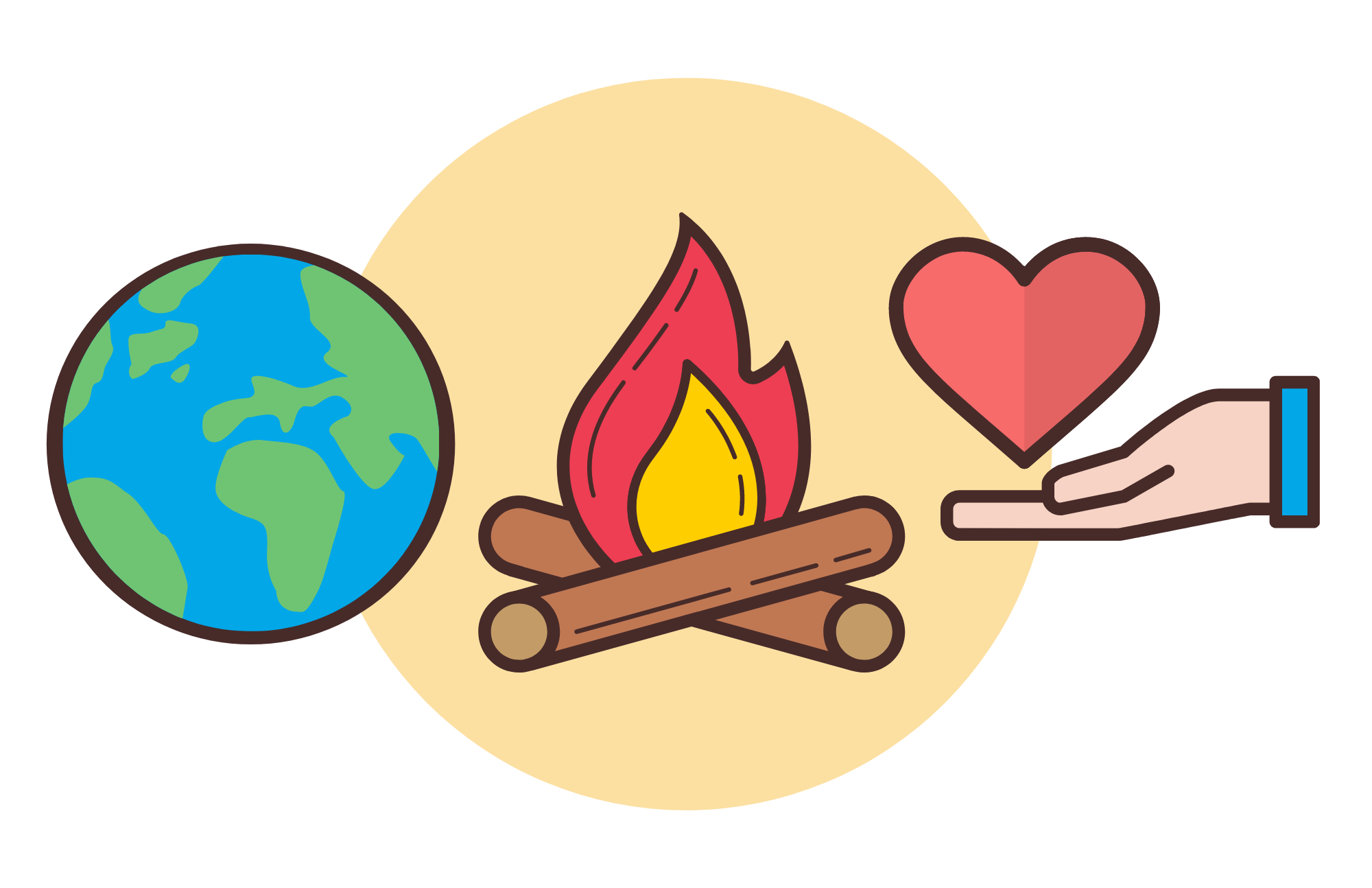 WEDNESDAY, SEPTEMBER 30
www.camphanover.org/greatcampgive
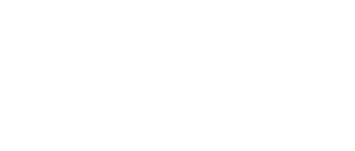